Benzi desenate realizate în Book creator
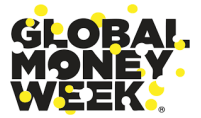 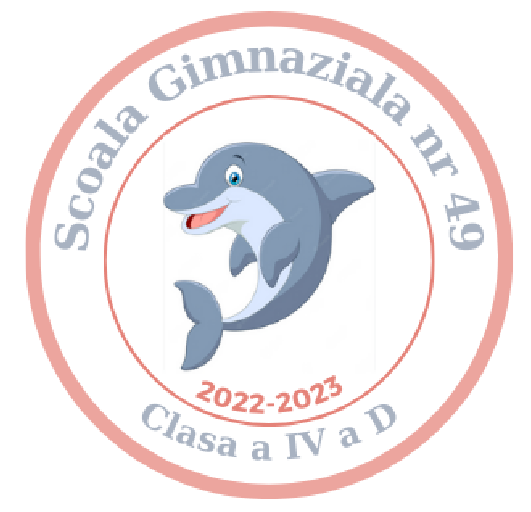 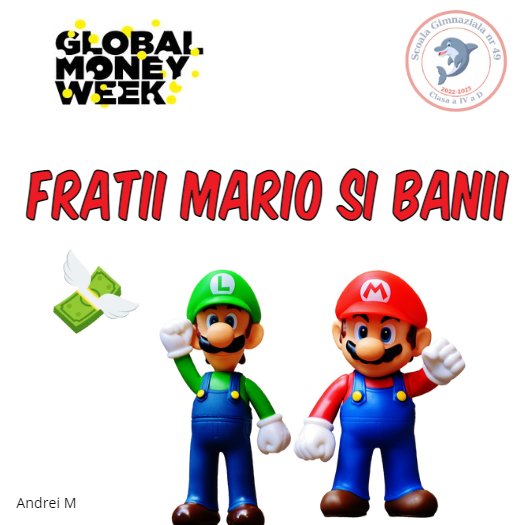 https://read.bookcreator.com/mwUNhZXfKDdno6l4tmd8iULNQ4F2/y9E8Kh4mQtuTDz--B1abJw
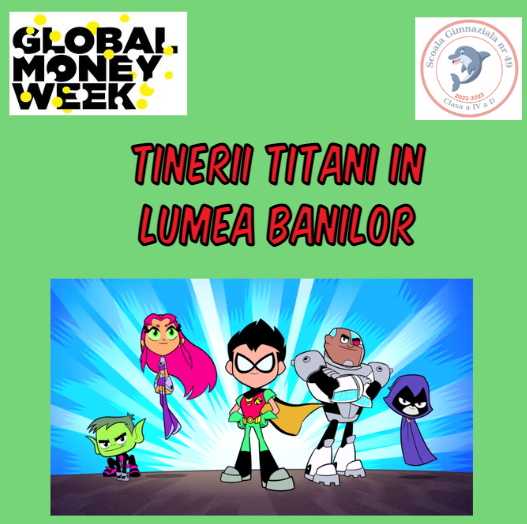 https://read.bookcreator.com/0J0Af9CH1tCrwNOyXE7tpF5c5ZdP9TP-3DbwtEcC73s/6no_nTxZQjeB7T8iY9U0WQ
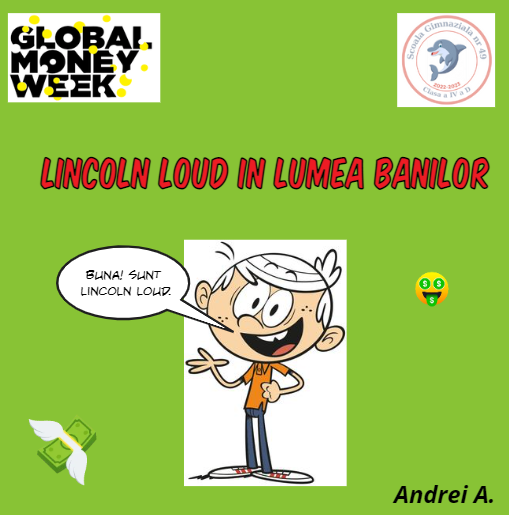 https://read.bookcreator.com/Uf46cCzp32RBuiPEvOExZFuOMZl1/voefihx5Rtq-BRR1ylhArg